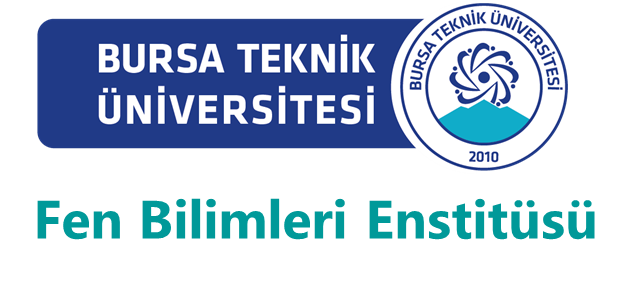 Orman Mühendisliği
Öğretim Üyeleri
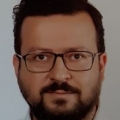 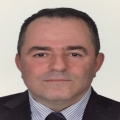 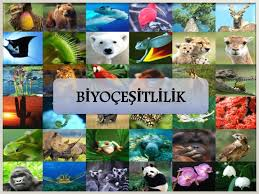 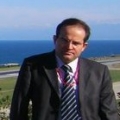 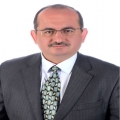 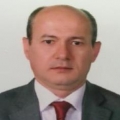 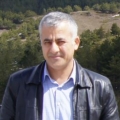 Prof. Dr. 
Ebubekir GÜNDOĞDU (Başkan)
Prof. Dr. 
Emin UĞURLU
Prof. Dr. 
Mustafa YILMAZ
Prof. Dr. 
Abdullah Emin AKAY
Prof. Dr. 
Temel SARIYILDIZ
Prof. Dr. 
Turan SÖNMEZ
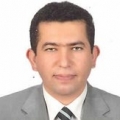 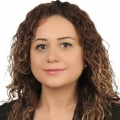 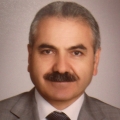 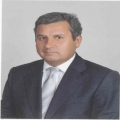 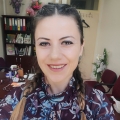 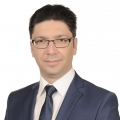 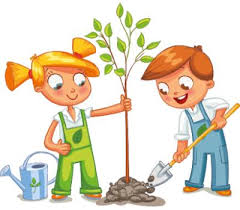 Doç. Dr. Ayşe Gül SARIKAYA
Doç. Dr. 
Neşat ERKAN
Doç. Dr. 
Oğuzhan SARIKAYA
Doç. Dr. Ali İhsan KADIOĞULLARI
Dr. Öğr. Üyesi 
Salih PARLAK
Dr. Öğr. Üyesi Esin ERDOĞAN YÜKSEL
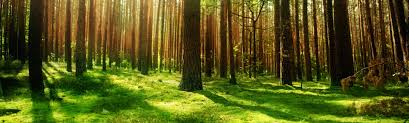 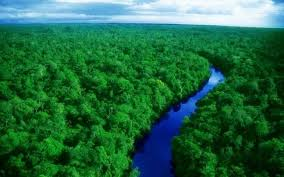 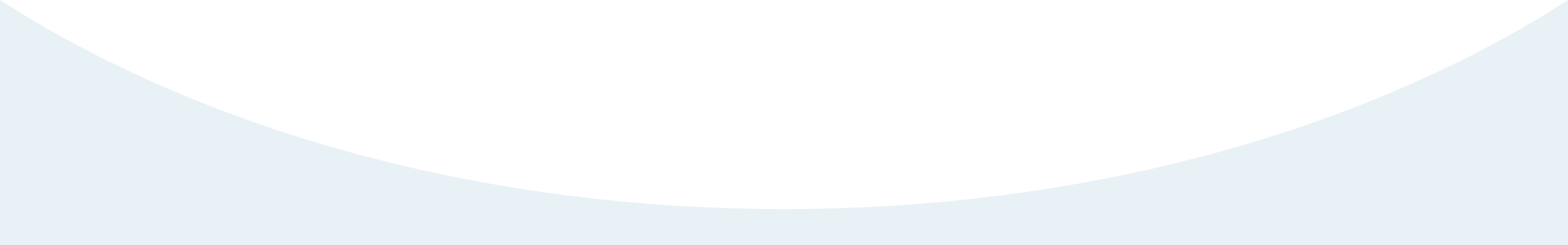 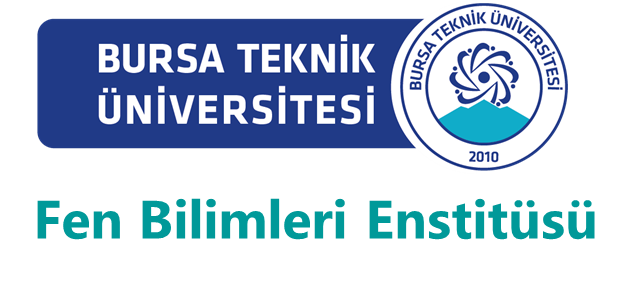 Orman Mühendisliği
Lisansüstü Programlar
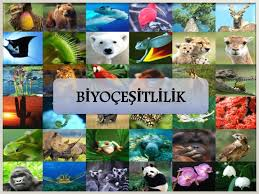 Orman Mühendisliği YL –Türkçe
Orman Mühendisliği YL –İngilizce
Orman Mühendisliği Doktora –Türkçe 
Orman Mühendisliği Doktora –İngilizce (Başvuru sürecinde)
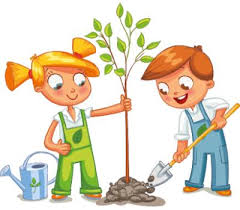 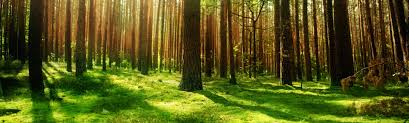 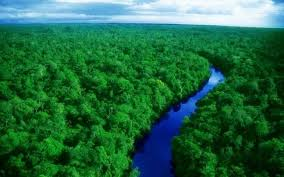 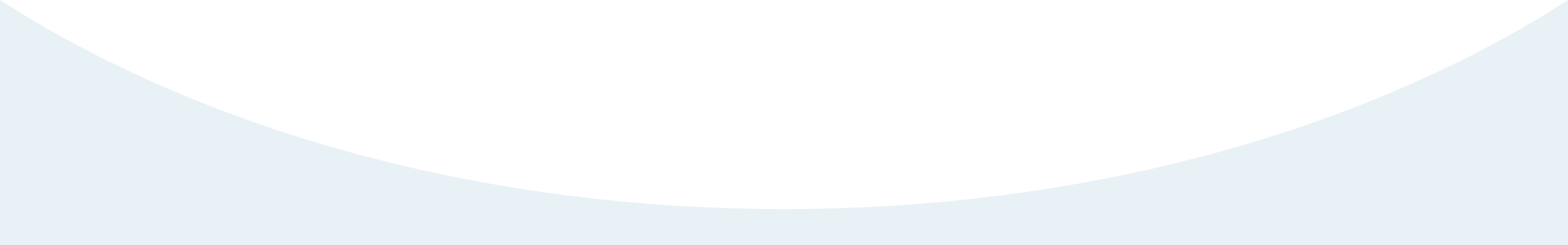 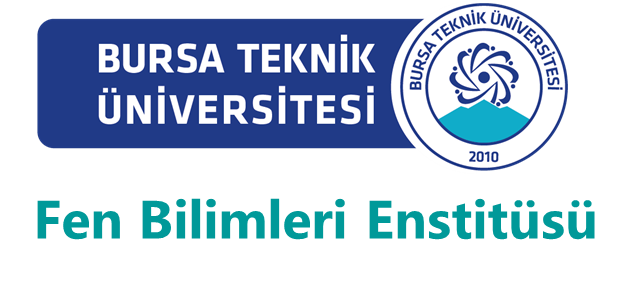 Orman Mühendisliği
Bilim Dalları
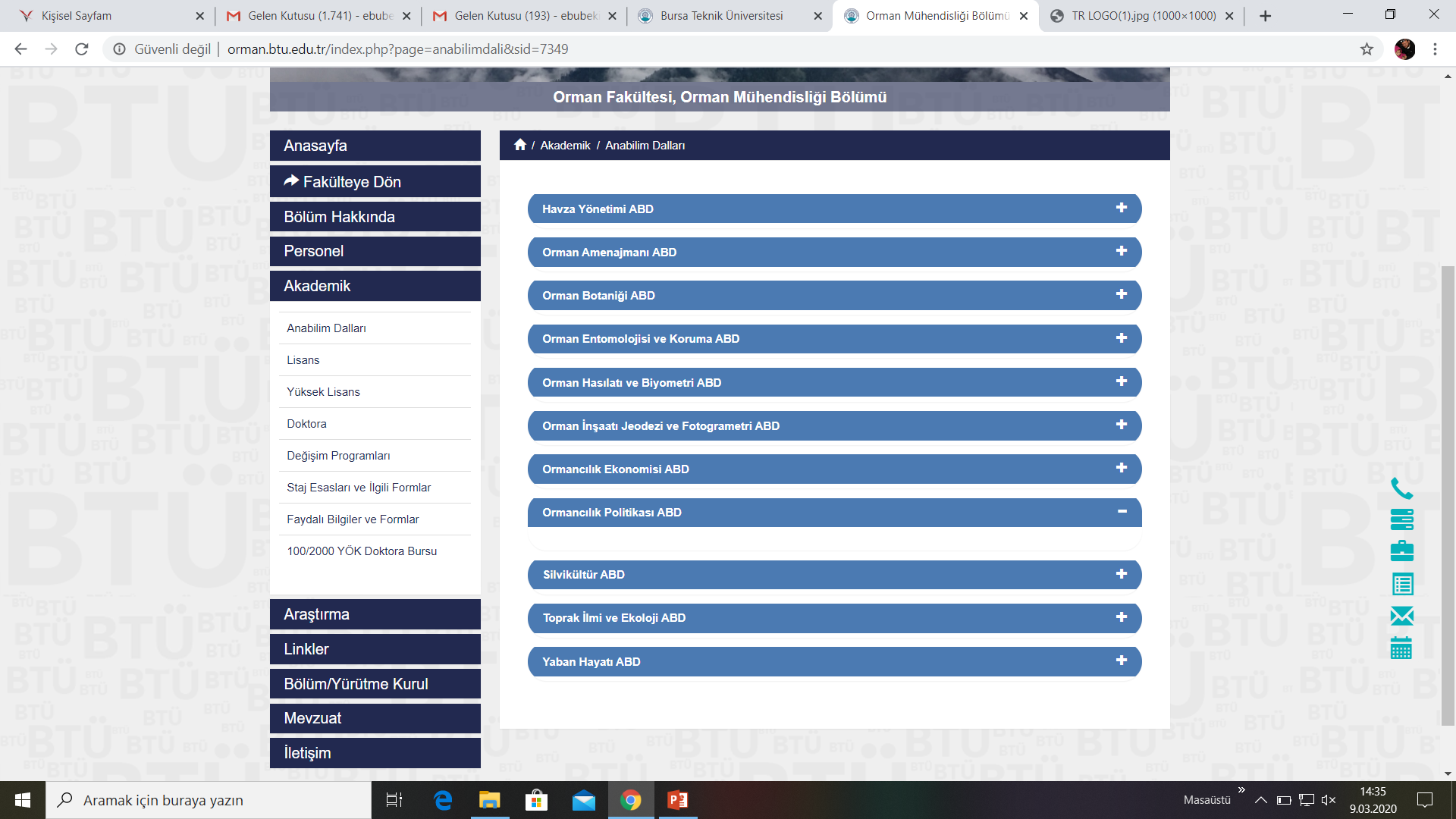 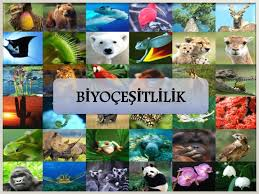 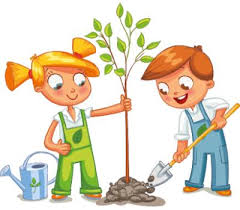 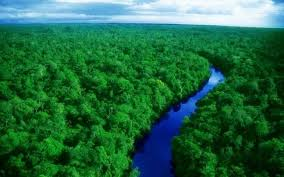 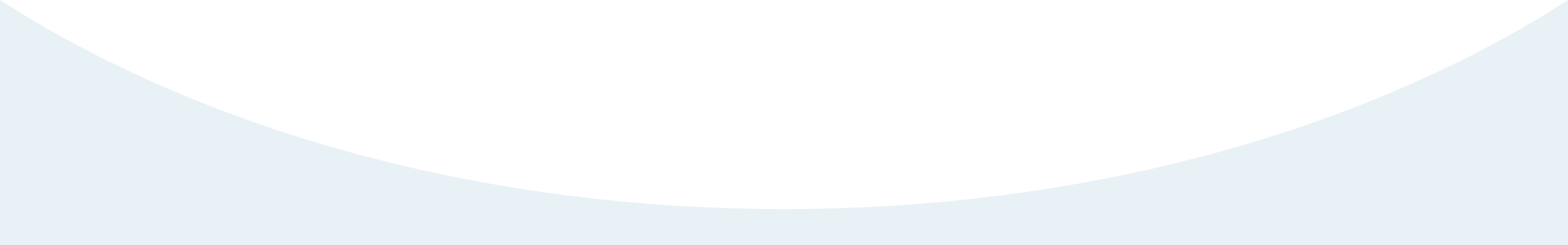 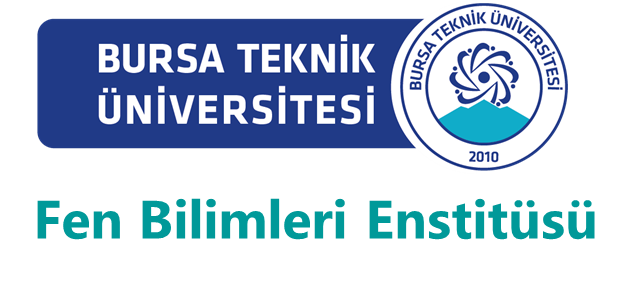 Orman Mühendisliği
Öğrenci Sayıları
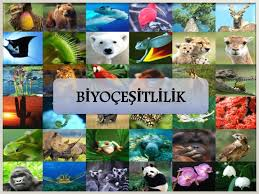 Orman Mühendisliği YL –Türkçe/ Öğrenci sayısı 107 (61 aktif)
Orman Mühendisliği YL –İngilizce (2020 Bahar-1 öğrenci)
Orman Mühendisliği Doktora –Türkçe /Öğrenci sayısı 15
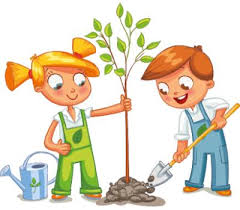 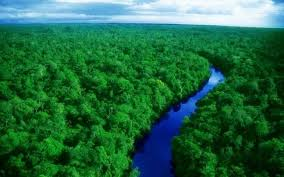 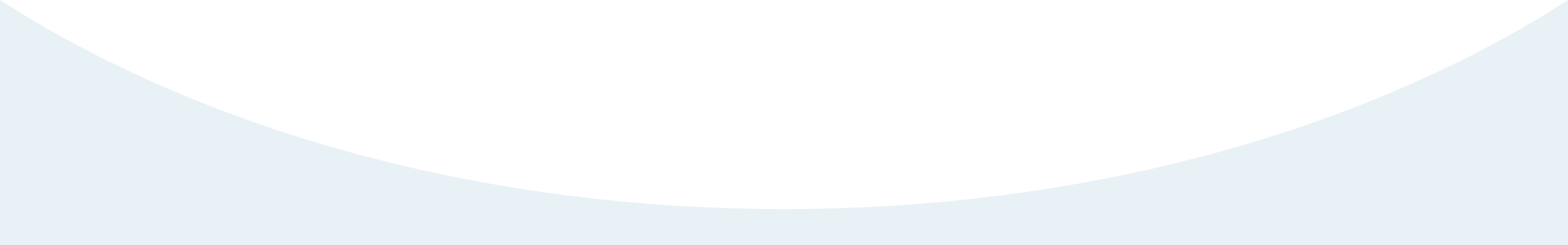 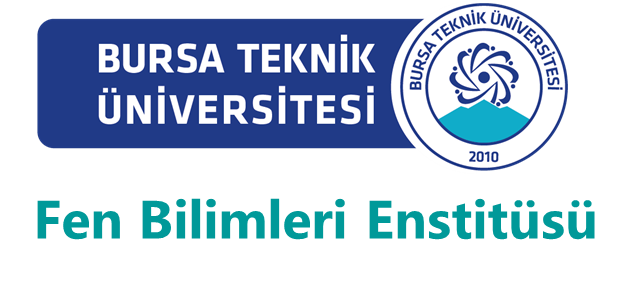 Orman Mühendisliği
Projeler
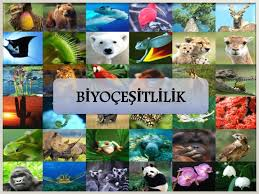 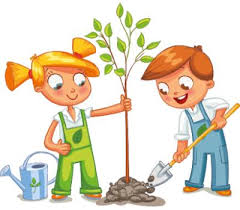 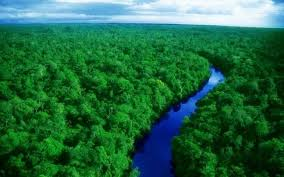 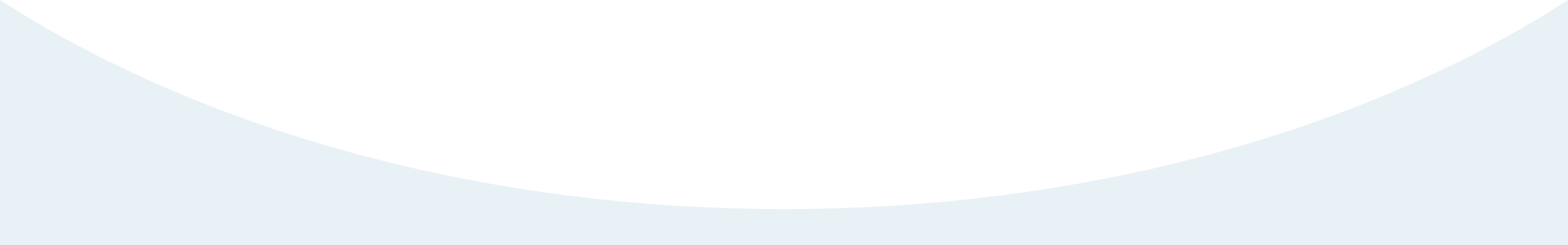 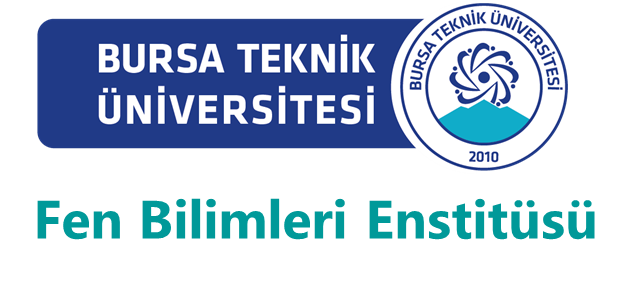 Orman Mühendisliği
ŞARTLAR
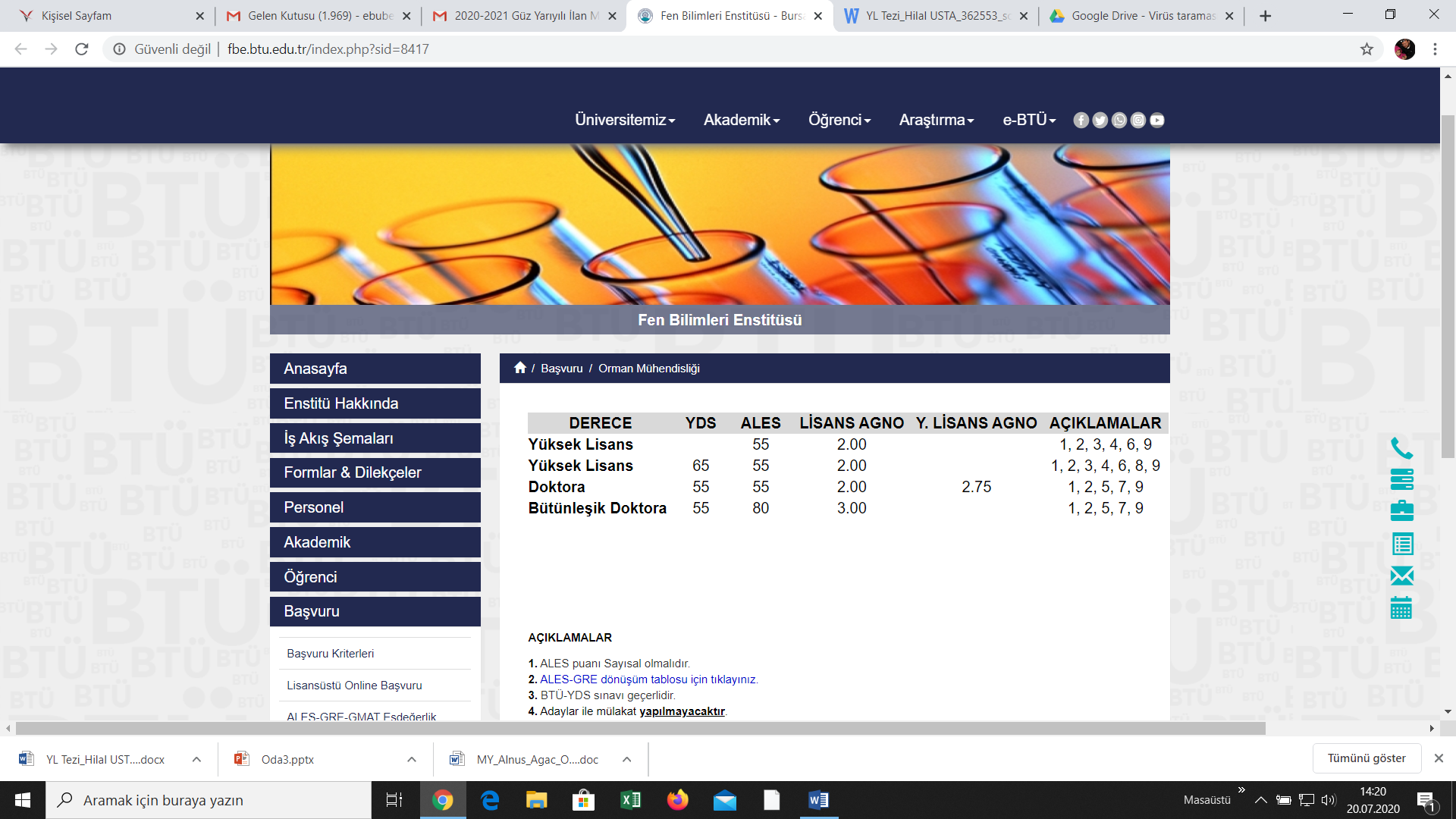 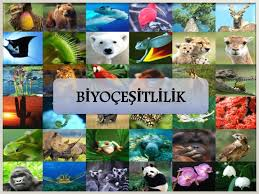 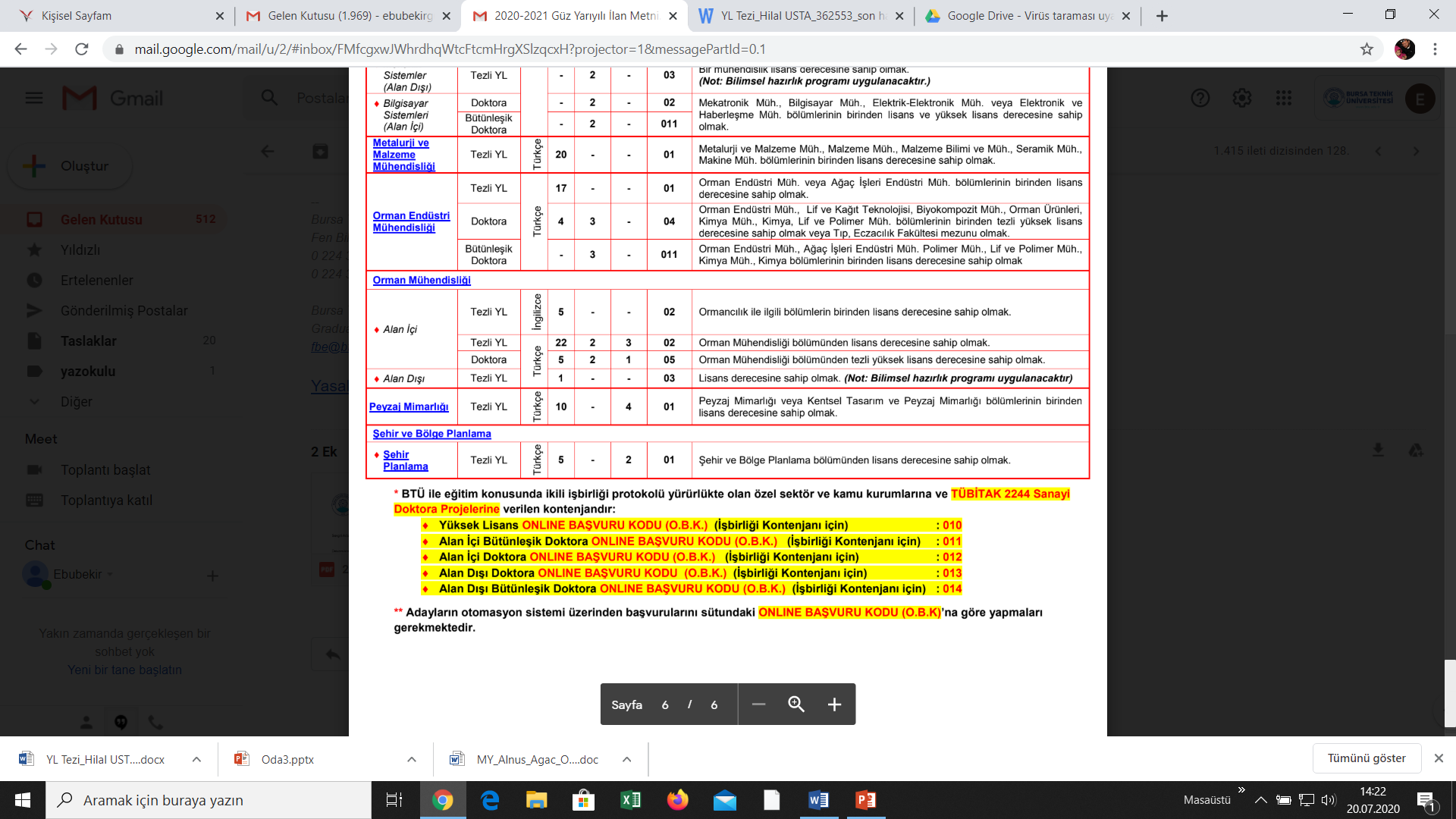 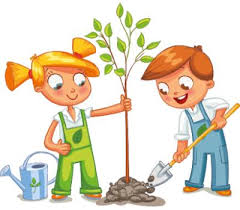 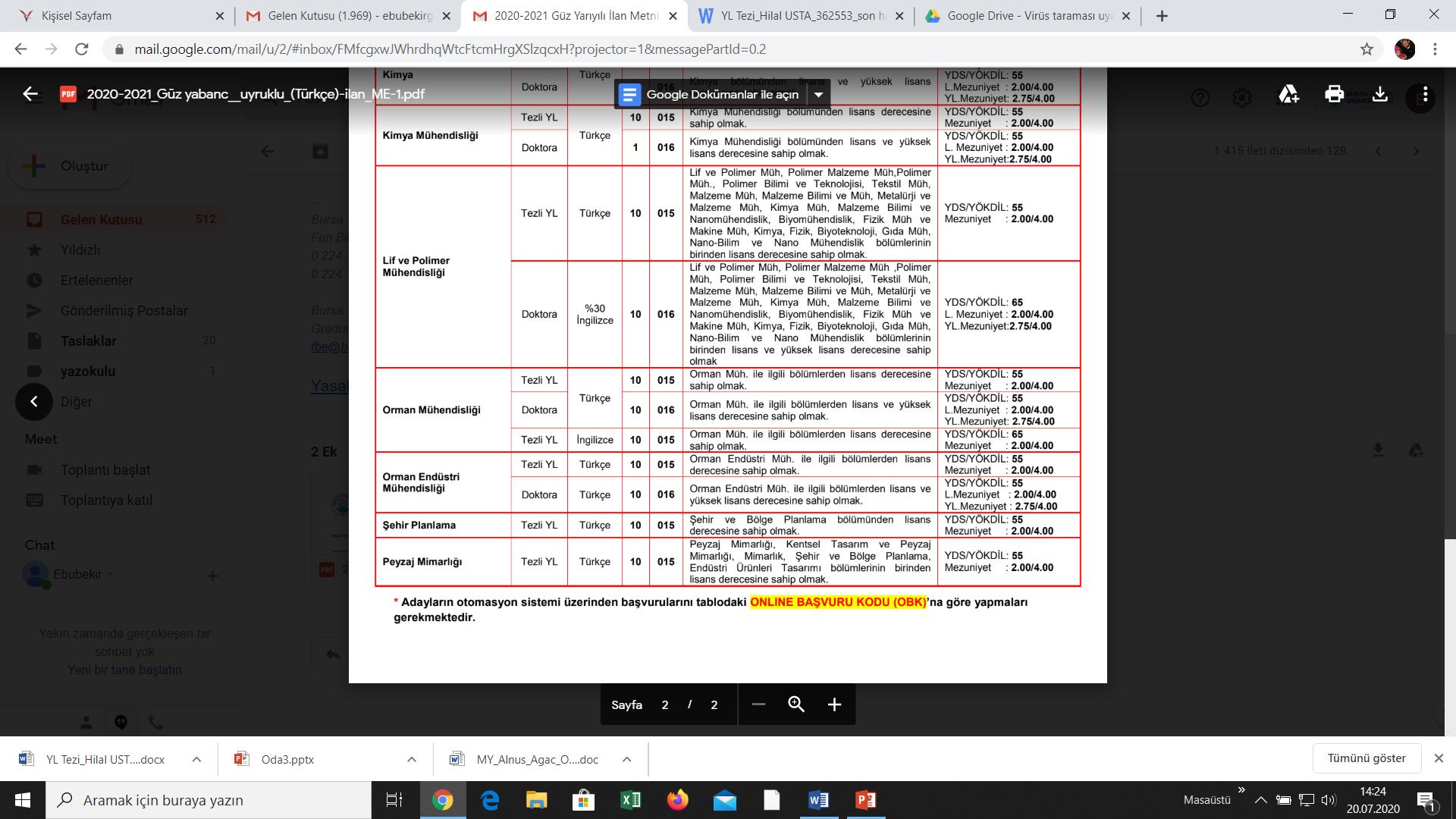 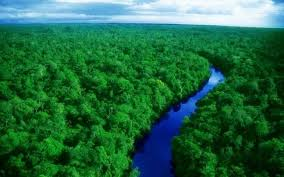 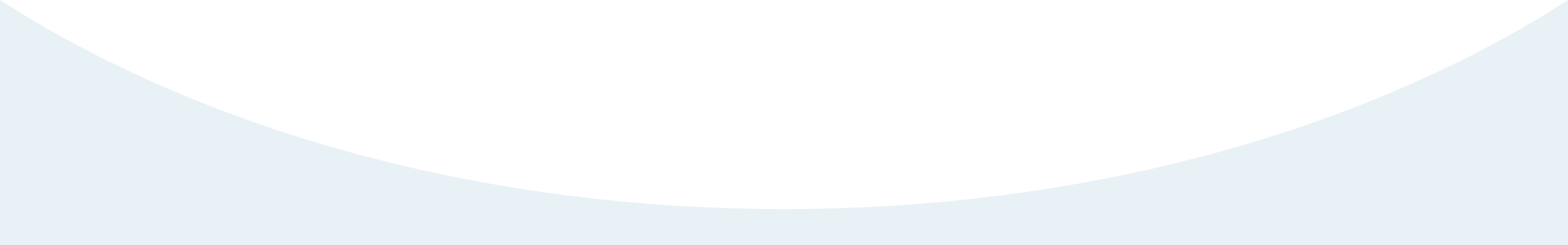